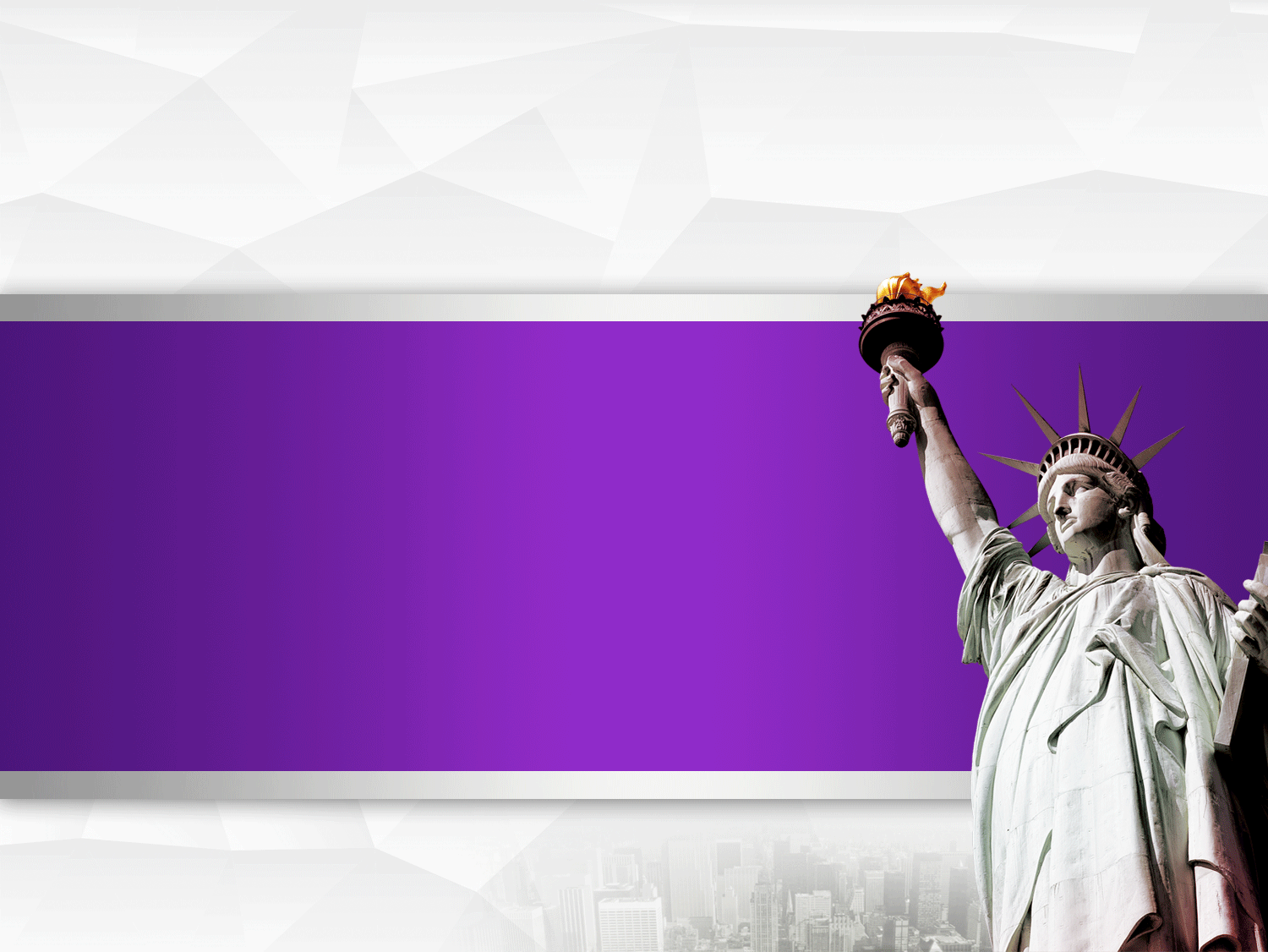 Days and Months
Unit 7
Unit   Review
WWW.PPT818.COM
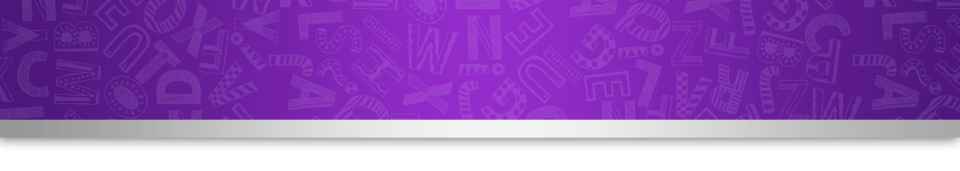 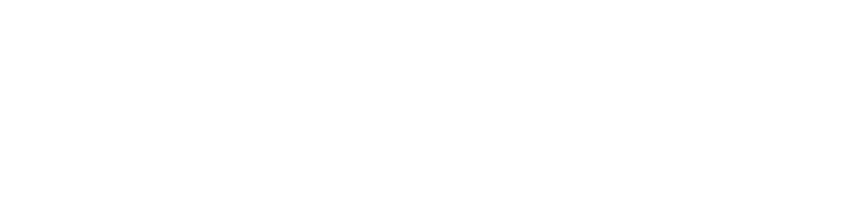 Building Your Vocabulary
Unjumble the words and discover the answer to the riddle.
D   e   c  e  m    b    e  r
c  m e b e r d e           __ __ __ __  ___ __ __   
p l i r a            __ __  __       __
t o b c r e o            __        __ __ __ ___ __
y s a d u r t a        __ __        __ __ __ ___ __
i f d r y a              __ __         __ __ __
o n a d y m           __       __ __ __ __        
e j n u                    __ __       __
a m y                      __       __ 
r b u f e r y a      __  __ __       __ __ ___ __
u l j y                    __ __  __
Riddle:
On a calendar，Sunday comes before Monday. Where can you find Monday before Sunday？
Answer：
In a_____________.
A   p   r   i    l
O    c   t   o   b   e    r
S   a    t   u   r   d   a   y
F   r    i    d  a   y
M  o    n  d  a   y
J  u   n   e
M  a    y
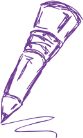 dictionary
F    e   b  r   u   a    r    y
J  u    l    y
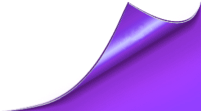 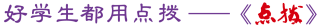 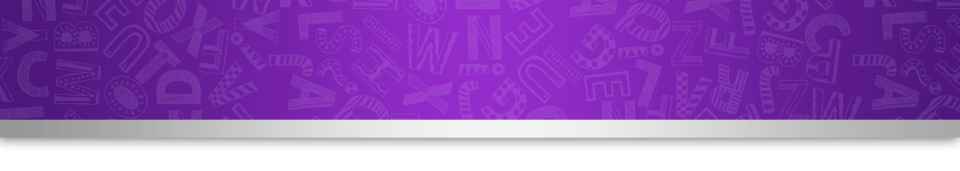 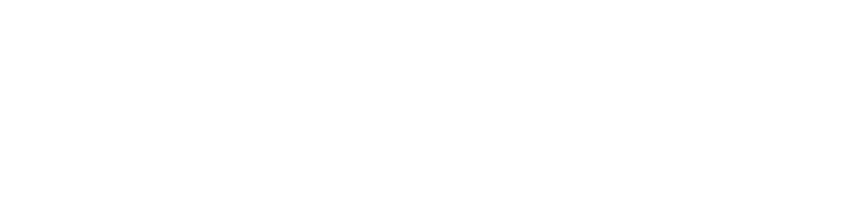 Grammar in Use
Fill in the blanks with the correct forms of the given words. Then complete the chart.
Ⅰ
1.Mr.Liu loves summer.But his________(two)favourite 
    season is winter. 
2.The______(one)month of the year is January.
3.Saturday is the________(seven)day of the week. 
4.March the________(eight)is Women's Day.
second
first
seventh
eighth
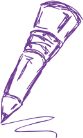 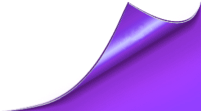 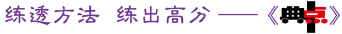 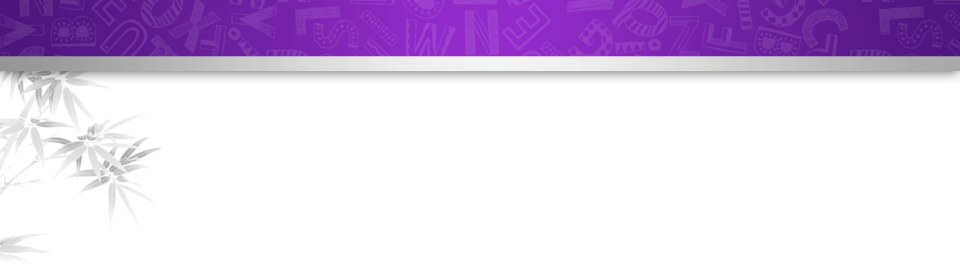 February
two
third
three
fourth
May
five
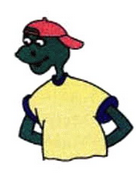 sixth
seven
July
August
eighth
nine
ninth
tenth
ten
October
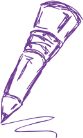 eleven
November
twelfth
December
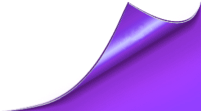 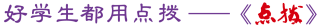 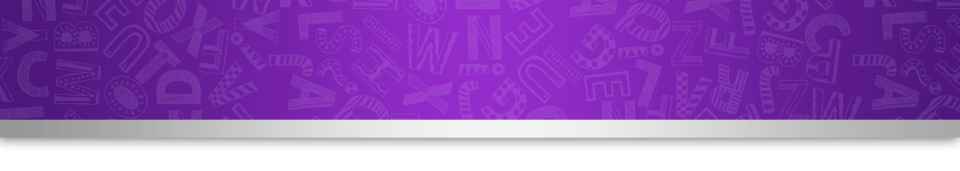 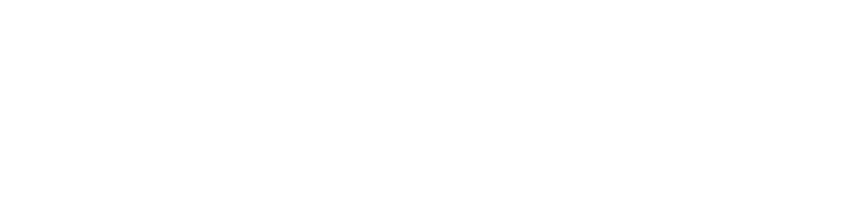 Ⅱ
Fill in the blanks.Then circle what “it” means in each dialogue.
1.A：What's this ?        B：___is a hotel.
2.A：What's that？       B：____is a calendar.,
3. A：What's the______today？    B：It is January 15.
4. A：Look at my new jacket !
    B：_____is very beautiful！
5.A：How's the________today? B：It is nice and cool.,
6．A：Is May your favourite month?
      B：Yes，_____is.,
It
It
date
It
weather
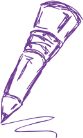 it
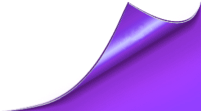 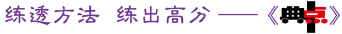 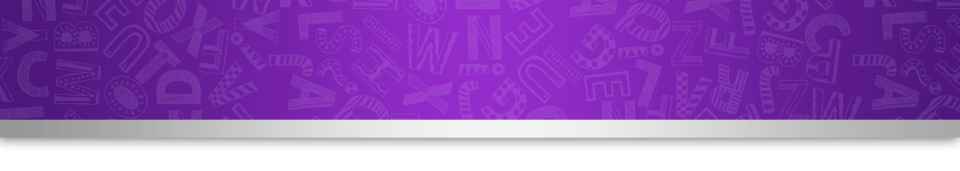 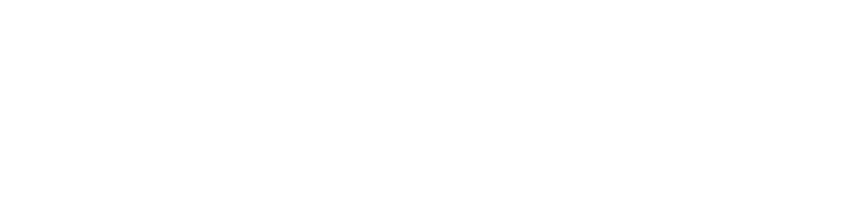 Listening and Speaking
Listen and repeat.
Ⅰ
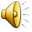 / ʊə /         February        usually
/ t /            hot                  let              skate              right
/ d /           do                   day            down              cold
/ k /           like                 look           Christmas      calendar
/ ɡ /           green              grass          forget             against
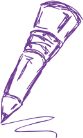 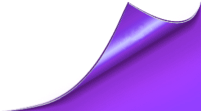 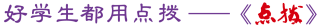 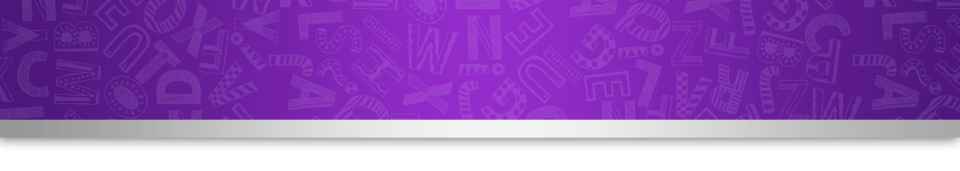 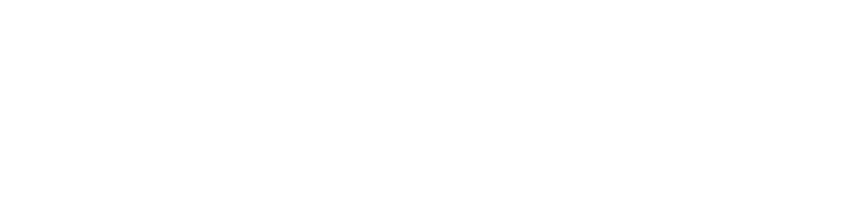 Look at the calendar and answer the questions.
Ⅱ
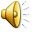 1.What is the date of the first Wednesday 
    in the month？

2.What day of the week is January 23？

3.How many Saturdays are in this month？

4.What is the date of the fourth Tuesday？

5.What is the date two days after the 
   third Monday？
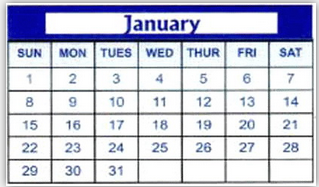 It's January 4.
It's Monday.
Four.
It's January 24.
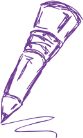 It's January 19.
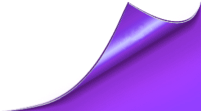 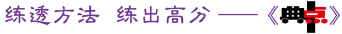 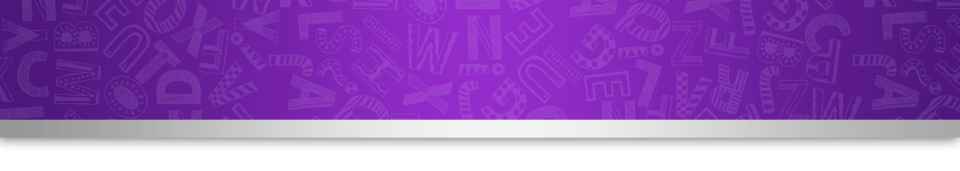 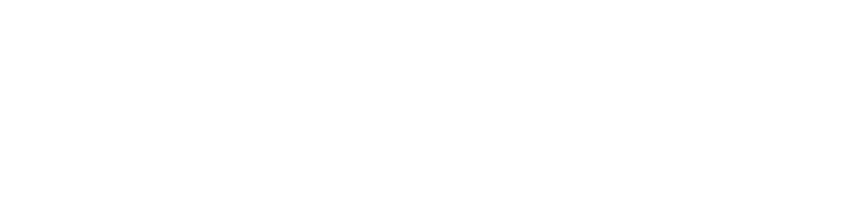 Putting It All Together
Work in groups.Interview your classmates and fill in the table.Then use the results to write a report.
Example：
        My classmates like different seasons and holidays. Zhang Li likes summer.He likes to go to the park on Children's Day. Children's Day is on June 1.Linda likes December.She likes to look at the beautiful Christmas lights.
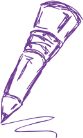 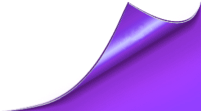 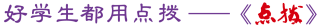 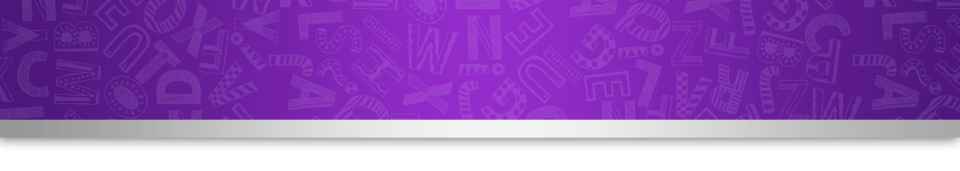 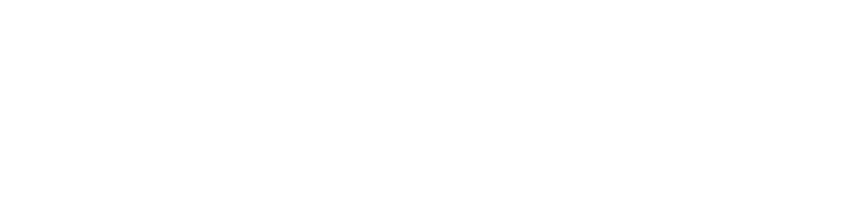 Self­Evaluation
Find more examples from this unit. Then mark your stars.
    Talking about Seasons and Weather
    
     ______________________________________________
     ______________________________________________
    I can talk about seasons and weather in English.
    ☆   ☆   ☆   ☆   ☆
Ⅰ
_____________________________________________
How is the weather today?
What season do you like？
I love green grass and rainy days.
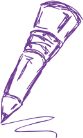 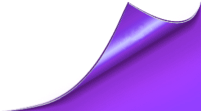 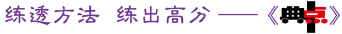 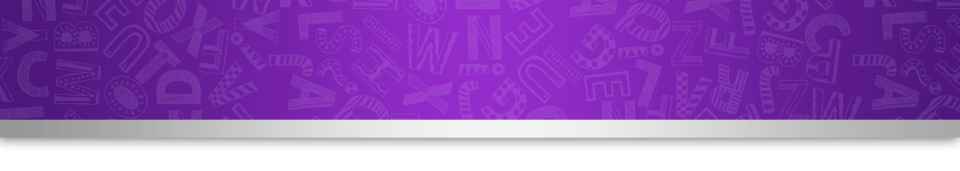 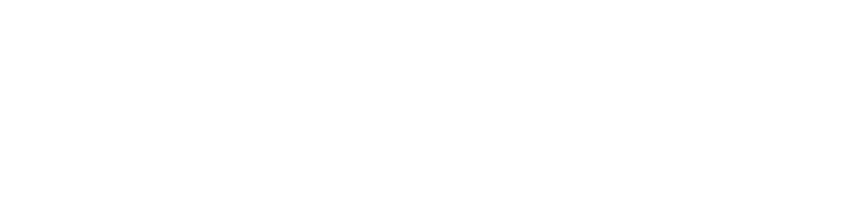 Talking about Days and Months
What day is it?
Ⅱ
_______________________________________
What's the date？
______________________________________________________
_______________________________________
When is his birthday？
I can talk about dates in English.,
☆   ☆   ☆   ☆   ☆
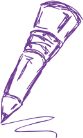 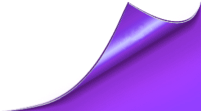 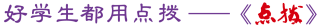 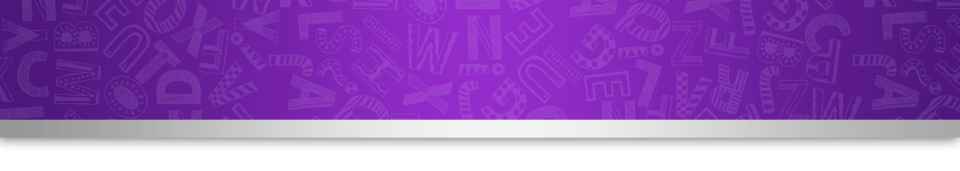 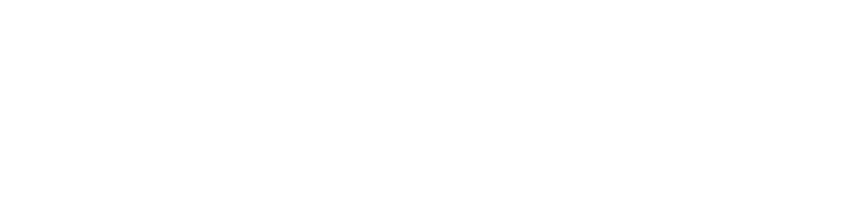 Ⅲ
Numerals
______________________________________
one—first     two—second
______________________________________
three—third    four—fourth
five—fifth        six—sixth
______________________________________
I can use ordinal and cardinal numbers properly.
☆   ☆   ☆   ☆   ☆
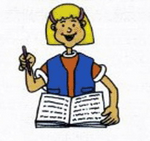 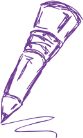 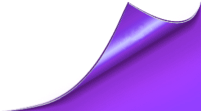 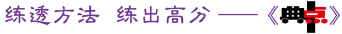 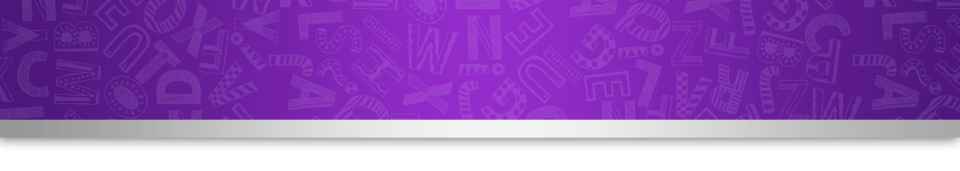 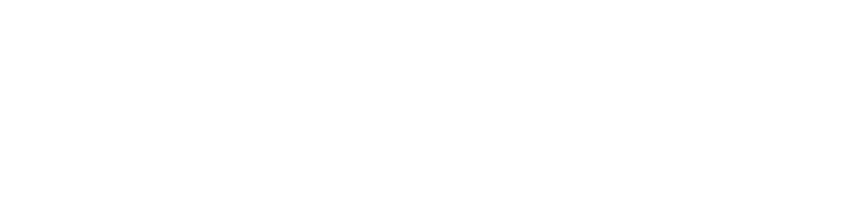 Ⅳ
Using “it”
______________________________________
It is warm and rainy.
It's a calendar.
It's on March 11
______________________________________
______________________________________
I can use “it” properly.
☆   ☆   ☆   ☆   ☆
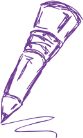 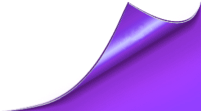 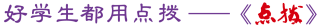 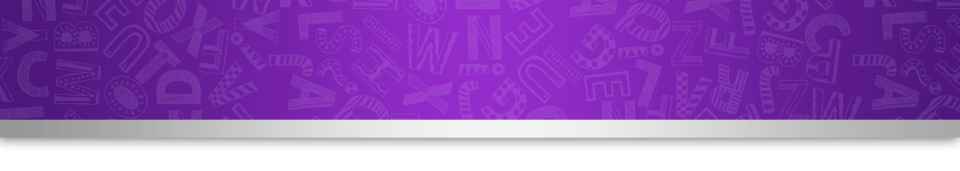 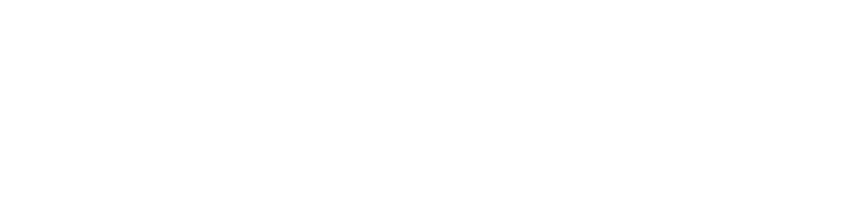 Month by Month
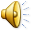 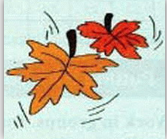 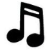 January，January，ice and cold.
Brrrr brrr brrrr! Wear your coat.
February，February，snow，snow，snow.
Let's make a snowman！A man of snow!
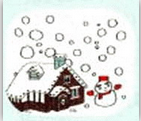 March，March，March, the sun is high.
I love March，but I don't know why.
 April，April，grass starts to grow
Hurray！Hurray！No more snow!
May，May，May，get your garden in. 
June，June，June，let's go for a swim.
July is summer，August is too.
Sit in the shade and stay real cool.
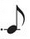 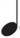 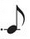 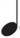 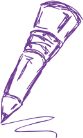 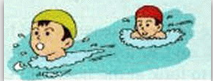 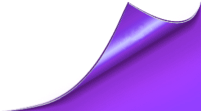 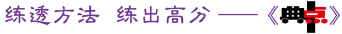 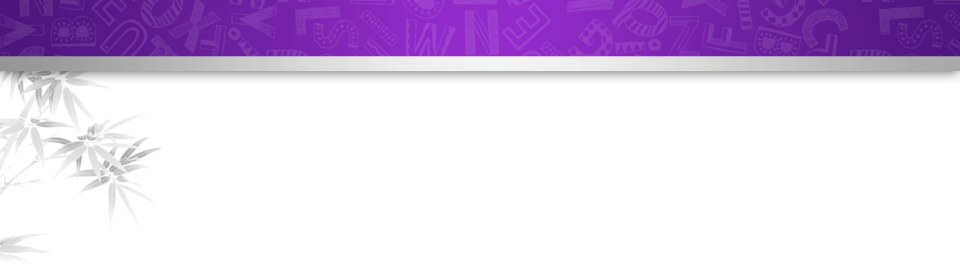 September and October，
The leaves will fall.
It's back to school with our soccer ball.
November and December，
And the weather is clear.
That's 12 whole months，
And it makes one year.
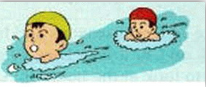 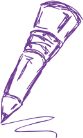 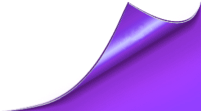 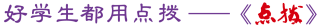